Translation 1
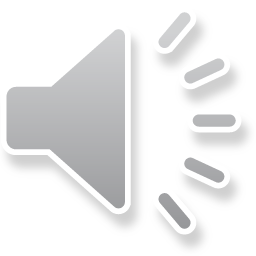 websites
A website is a collection of web pages and related content that is identified by a common domain name. Notable examples are wikipedia.org, google.com, and amazon.com.
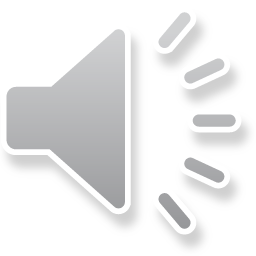 المواقع الإلكترونية
الموقع الإلكتروني عبارة عن مجموعة من صفحات الويب والمحتوى ذي الصلة الذي يتم تحديده بواسطة اسم نطاق مشترك،  ومن الأمثلة البارزة موقع ويكيبيديا، وموقع جوجل، وموقع أمازون.
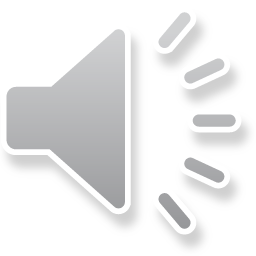 websites
Websites are typically dedicated to a particular topic or purpose, such as news, education, commerce, entertainment, or social networking. Hyperlinking between web pages guides the navigation of the site, which often starts with a home page.
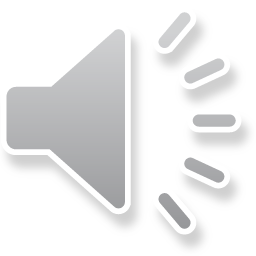 المواقع الإلكترونية
مواقع الويب عادةً ما تكون مخصصة لموضوع أو غرض معين، مثل الأخبار، أو التعليم، أو التجارة، أو الترفيه، أو الشبكات الاجتماعية. يوجه الارتباط التشعبي بين صفحات الويب التنقل في الموقع، والذي يبدأ غالبًا بصفحة رئيسية.
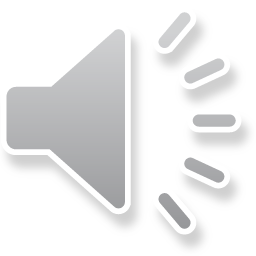 websites
Websites can be used in various forms: a personal website, a corporate website for a company, a government website, an organization website. Websites can be the work of an individual, a business or other organization.
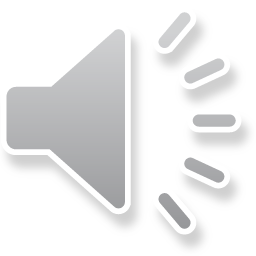 المواقع الإلكترونية
يمكن استخدام المواقع الإلكترونية بأشكال مختلفة: المواقع الإلكترونية الشخصية، الموقع الإلكتروني الخاص بشركة، والمواقع الإلكترونية الحكومية، والموقع الإلكتروني الخاص بمؤسسة. يمكن أن تكون المواقع الإلكترونية من عمل فرد أو شركة أو منظمة أخرى.
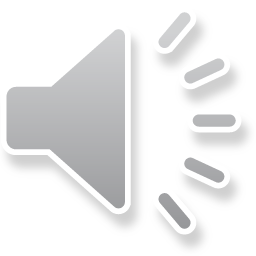 websites
Some websites require subscription to access content. Examples of subscription websites include many business sites, news websites, academic journal websites, gaming websites, file-sharing websites, message boards, web-based email, social networking websites.
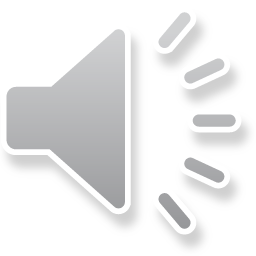 المواقع الإلكترونية
تتطلب بعض مواقع الويب الاشتراك للوصول إلى المحتوى. تشمل الأمثلة على مواقع الاشتراك العديد من مواقع الأعمال ومواقع الأخبار ومواقع المجلات الأكاديمية ومواقع الألعاب ومواقع مشاركة الملفات ولوحات الرسائل والبريد الإلكتروني المستند إلى الويب ومواقع الشبكات الاجتماعية.
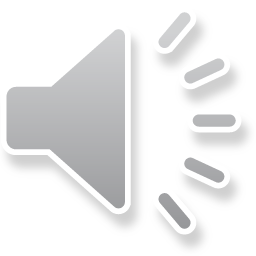